Sketch-Guided Text-to-Image Diffusion Models
20200249 Sehun Park
20180389 Geon-Gyu Oh
Table of Context
Prerequisite
Generative Adversarial Network
Image-to-Image Translation
Diffusion Models
Method that the paper used
Latent Edge Predictor
Sketch-Guided Text-to-Image Synthesis
Experiment
introduction of the experiments 
result
Prerequisite
GaN(Generative Adversarial Network)
Image-to-Image Translation
SketckyGaN
Contextual GaN, CoGS
Diffusion Models
DDPM, ILVR, SDEdit
Make-a-Scene, eDiffi
GaN(Generative Adversarial Network)
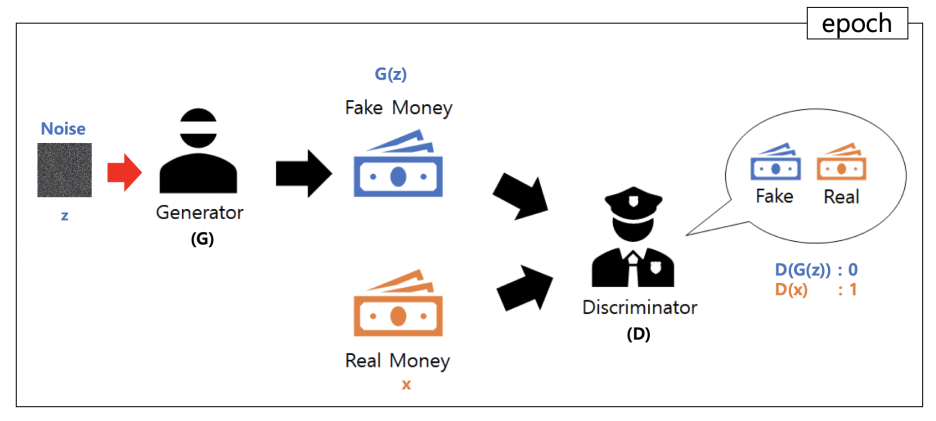 https://m.blog.naver.com/euleekwon/221557899873
Image-to-Image Translation
Image-to-image translation has been a long-standing task in computer vision domain.
One common architecture which becomes the solution : Conditional generative adversarial networks
methods tackle each task independently and use task-specific datasets and models
Image-to-Image Translation
Special Case of Image-to-image translation:  task of sketch-to-photo task
SketckyGaN
uses edge-preserving image augmentations to train GAN
Image-to-Image Translation
Special Case of Image-to-image translation:  task of sketch-to-photo task
Contextual GaN
leverages conditional GAN with joint image-sketch representations
CoGS
minimize the distance of the embedding of the input sketch and the corresponding ground truth real image
Diffusion Models
DDPM
introduced unprecedented quality of conditional and unconditional image synthesis
ILVR
proposes to iteratively refine the diffusion process using a noisy reference image
SDEdit
Suggests to add noise to the input guiding image
Diffusion Models
Make-a-Scene, eDiffi
introduced unprecedented quality of conditional and unconditional image synthesis
Method that Paper used
Latent Edge Predictor


Sketch-Guided Text-to-Image Synthesis
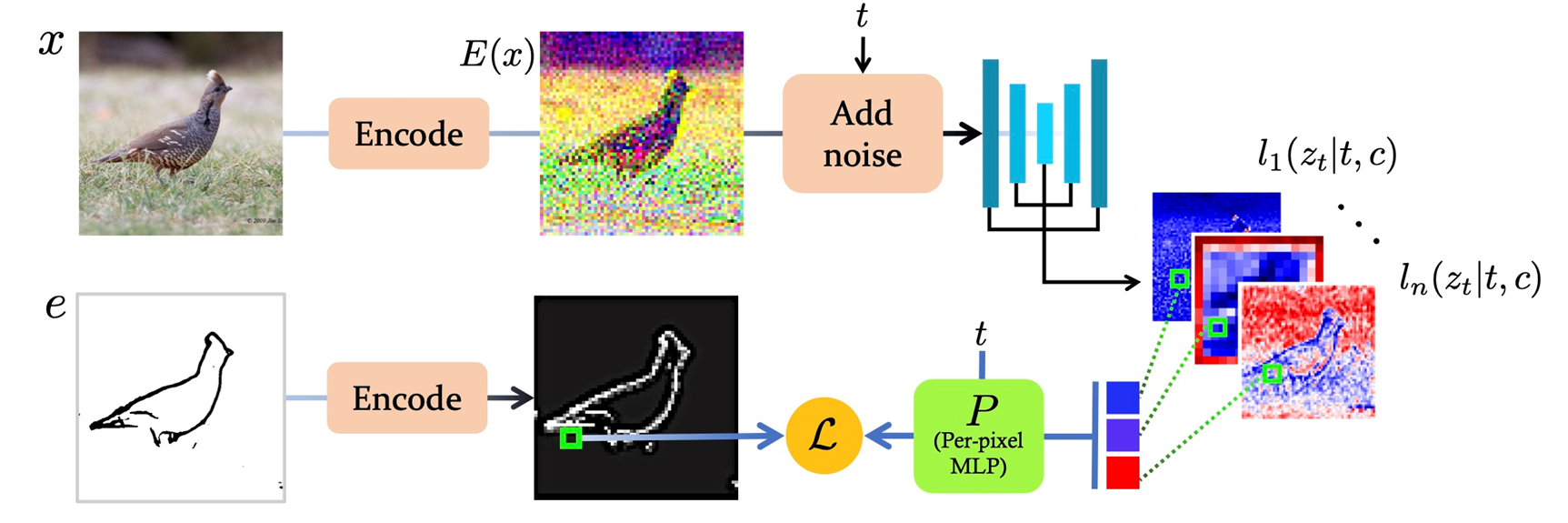 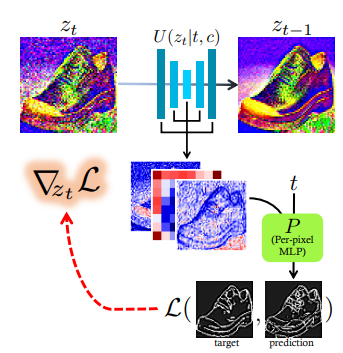 2.a - Latent Edge Predictor
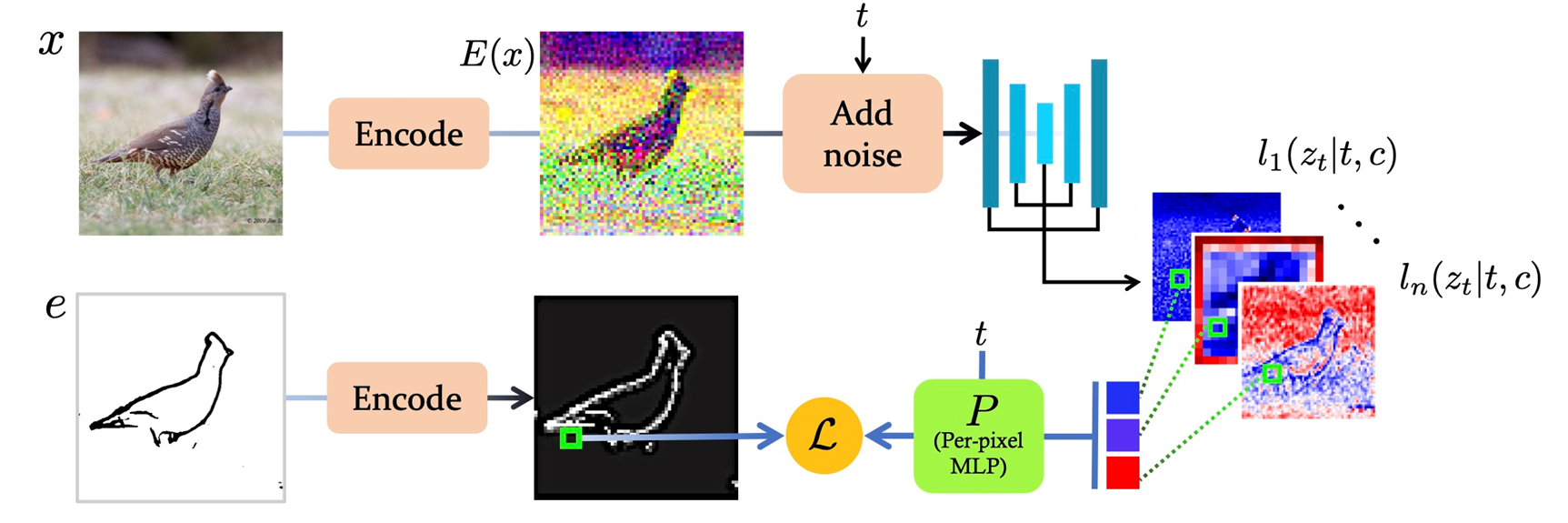 2.a - Latent Edge Predictor
Training corpus D is formed by the triplets (x,e,c) of an image, edge map, and a corresponding text caption.
We use the encoder E to preprocess the images and the edge maps
Input tensor is the encoded image with additive gaussian noise
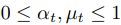 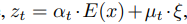 Edge map
an image that indicated where edges are in the image.
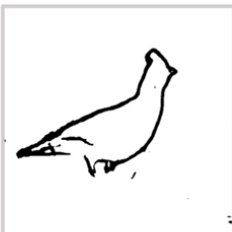 2.a - Latent Edge Predictor
MLP is the trained to map the internal activations of a denoising diffusion model network into spatial edge maps
Training objective of our latent edge predictor P is
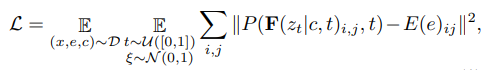 For every spatial position (i,j) F(zt | c,t)i,j is translated to E(e)i,j
F(zt | c,t)i,j = latent pixel at spatial position (i, j)
E(e)i,j = latent edge at spatial position (i,j)
2.b - Sketch-Guided Text-to-Image Synthesis
Generates image based on sketch e with a caption c
Start from latent image representation sampled from a uniform Gaussian 
Concatenate the intermediate activations to a per-pixel tensor F(zt | c,t)i,j Then use the pre-trained per-pixel
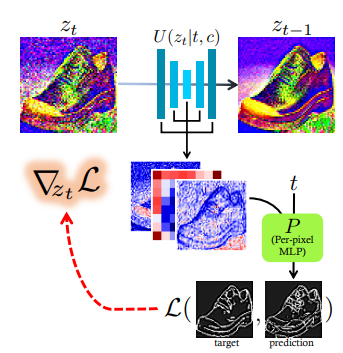 2.b - Sketch-Guided Text-to-Image Synthesis
Evaluate the anti-gradient(-∇zt ℒ) to to bring the edges-guidance to the diffusion process
ℒ: similarity between the current prediction and truth value
Ē: estimation of E
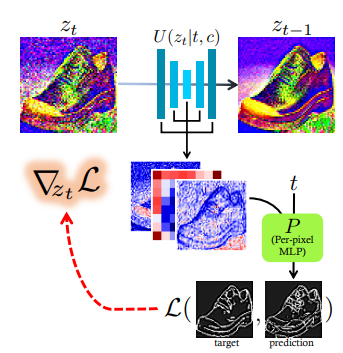 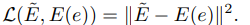 2.b - Sketch-Guided Text-to-Image Synthesis
Concatenate the intermediate activations to a per-pixel tensor Then use the pretrained per-pixel
Evaluate the anti-gradient to bring the edges-guidance to the diffusion process
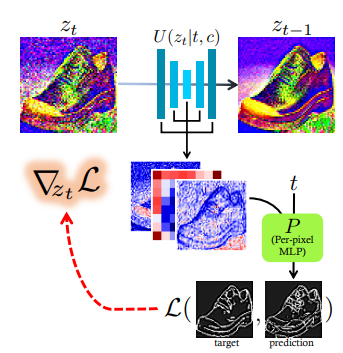 2.b - Sketch-Guided Text-to-Image Synthesis
In practice the final steps of the reverse denoising process commonly do not affect the geometric layout of the final generated image.
We perform the edge guidance only for the steps t = T, … ,S > 1
Commonly S = 0.5T
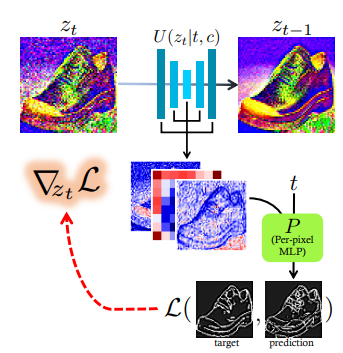 Implementation
Sample: Imagenet(class names & captions)
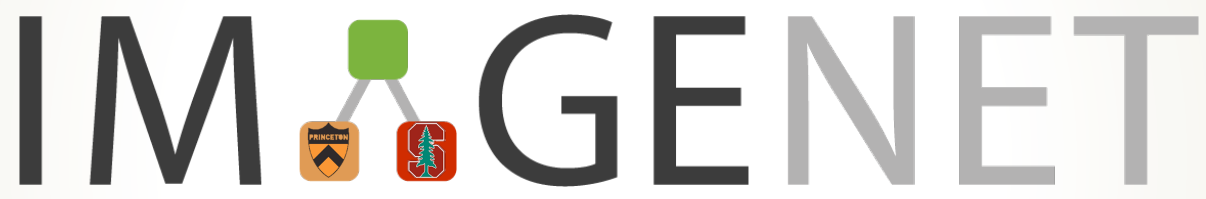 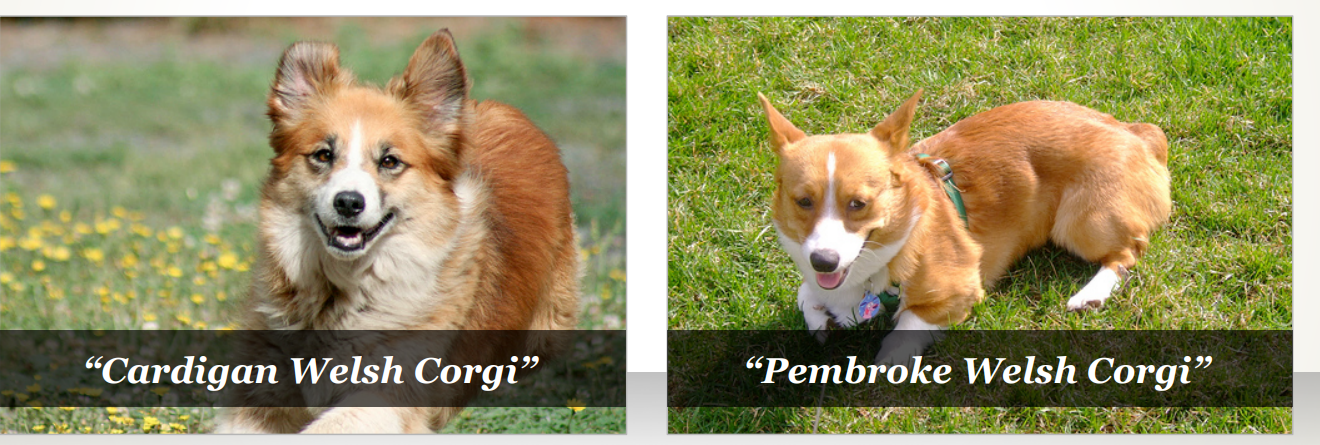 ImageNet: Where have we been? Where are we going? by LIFEI – FEI & JIA DING
Implementation
Edge maps
edge prediction model with threshold of 0.5 
Latent edge predictor
4 fully-connected layers
batch normalization
ReLU activation
hidden dimensions : 512, 256, 128, 64
output dimensions :  4
Implementation
Denoising model
9 different layer across the network
input block : layers 2,4,8 
middle block : layers 0, 1, 2
output block : layers 2, 4, 8
Training
Performed for 3000 steps in Adam optimizer
Batch size = 16 (Takes less than hour in single A100 GPU)
Implementation
parameters for Inference
β = 1.6
β : edge guidance scale
S = 0.5T
S : guidance stop step
T : number of denoising steps
prompt-conditioning = 8
prompt-conditioning : Classifier-free guidance scale in DDPm
Result
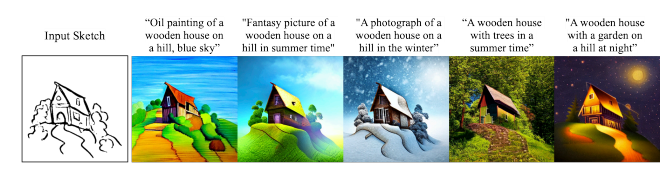 Result
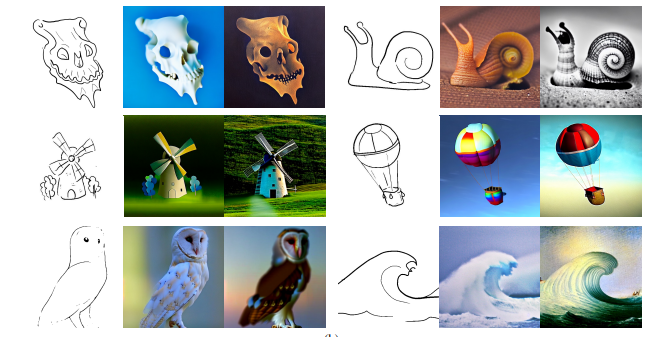 [Speaker Notes: As a result, the sketch-guided text-to image framework follows well the order of input texts. The results applied with different seeds and captions. It can be seen that our approach successfully handles objects from different domains. The corresponding captions as well as more results can be found in the supplementary material. And as you can see, the framework follows well for different art style of hand-drawn sketches from simple doodle to complicated ones.]
VS SDEdit
Diffusion model with sketch
The degree of inserted noise, t decides the generated image’s style
Higher t makes image more realistic
Lower t makes image more faithful
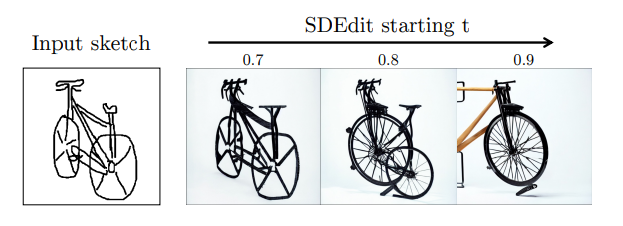 [Speaker Notes: The authors of this paper compared this with three baseline approaches: SDEdit, pix2pix, and PITI.]
VS SDEdit
Both t size have a problem
Higher t decreases the fidelity to the input sketch
Lower t struggles to add texture in the output
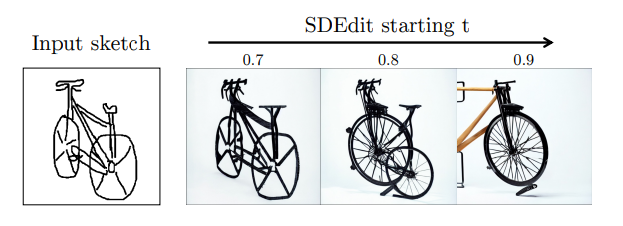 [Speaker Notes: However, SDEdit has a drawback about generating image from sketch, and it is unable to overcome whether you select a proper t value. If you select high t value, then it decreases the fidelity to the input sketch. However, if you want to change lower t value in order to save fidelity, then SDEdit struggles to add texture in the output, and the image does not looks like realistic. As you can see, the result with higher value does not reflect the whole input sketch and follows only right half of original one, and the result with lower t value just mimics original input sketch.]
VS pix2pix
Pix2pix
Based on CGAN
Self-supervised method, trained on pairs of images
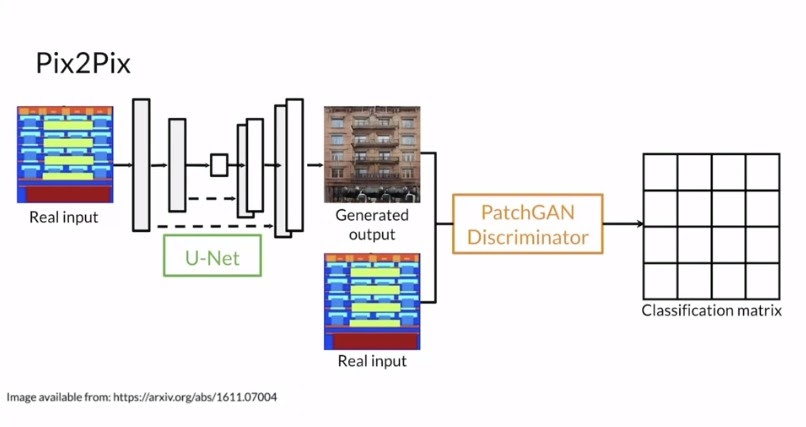 [Speaker Notes: The second method which the authors selected to control group is pix2pix.

Pix2pix is a self-supervised method which is variation of cGAN, which added paired image-to image translation to cGAN.

Pix2pix does not used noise vector at generator. Instead, they used U-net generator.

As a result, the discriminator of Pix2pix, which called as ‘patchgan’, generates the matrix contains tensor value of predicted probabiliites.]
VS pix2pix
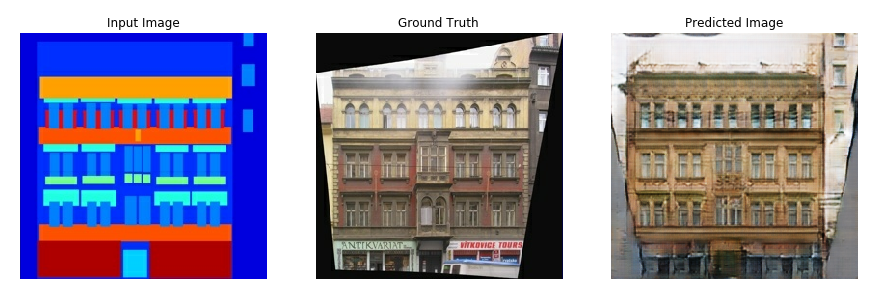 VS pix2pix
Works well only on sketches lay within the domain of training data
Fails on out-of domain, hand-drawn sketches
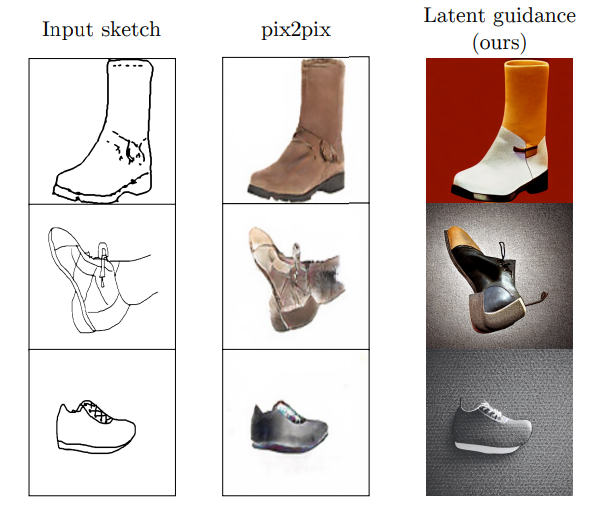 https://affinelayer.com/pixsrv/
[Speaker Notes: But pix2pix has a problem about handeling lower-detailed doodles. It only makes image well when the input sketch is realistic. It is because pix2pix works well only sketches lay within the domain of training data.]
VS PITI(Pretraining is All You Need for Image-to Image Translation)
Trains a dedicated encoder to map the guiding image into the latent space of the pretrained unconditional diffusion model
Uses 2-level fine-tuning
1st: Train encoder by task
2nd: Train both
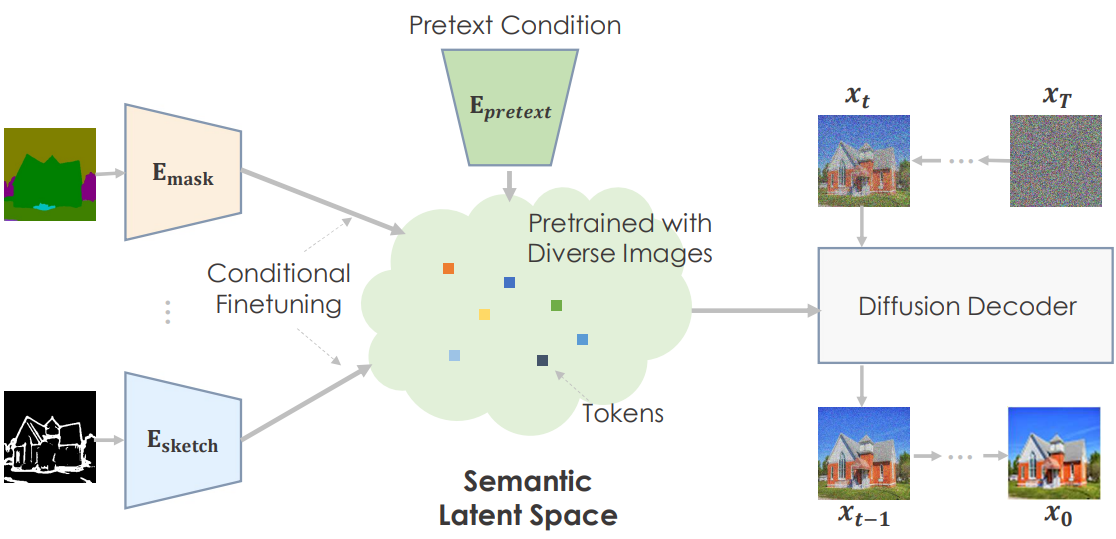 [Speaker Notes: The last one is PITI. PITI is a image-to image translation using downstream method. It trains a dedicated encoder to map the guiding image into the latent space of the pretrained unconditional diffusion model. And it fine-tuning 2 times: the first training is only for encoder, and the second training is for both - encoder & decoder.]
VS PITI(Pretraining is All You Need for Image-to Image Translation)
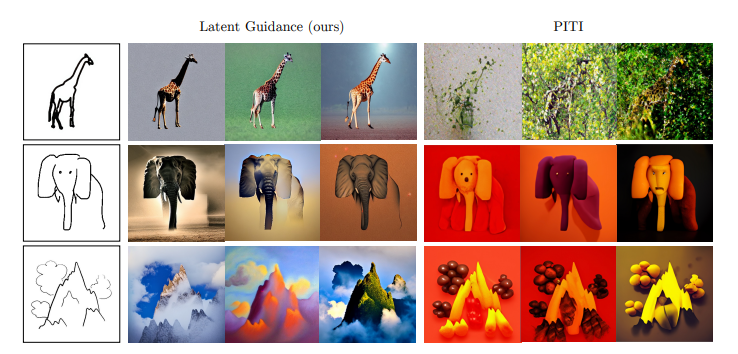 PITI’s weakness: Free-hand sketches
Reason: the lack of training data domain
[Speaker Notes: However, as you can see from second image of elephant and third image of mountain,  the PITI struggles to create realistic outputs on free-hand sketches, which is out of training data domain.]
Ablations and Parameter Tuning
Trade-off by edge guide scale β
Larger β: More realistic image with detail
Smaller β: Favored edge alignment
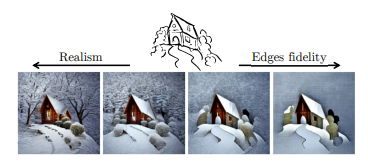 [Speaker Notes: For ablations and parameter tuning, 

The trade-off, which can be controlled by the edge-guidance scale β. For small values of β, we get a more realistic image with details and textures that cover regions in the entire image, while the larger value of β favors edge alignment but generates less realistic, piece-wise smooth ones.]
Ablations and Parameter Tuning
Different stroke style makes different result
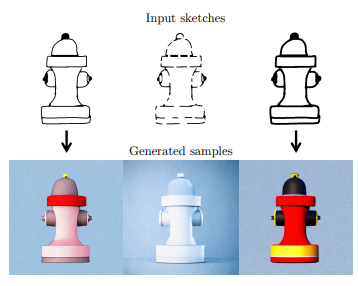 [Speaker Notes: In addition, the researchers found that the same sketch geometry but with different stroke styles may generate different result about art styles.This picture  shows that such a setting yields the same shape, but with variation in colors and textures. This observation explains that the stroke style affects the inner synthesis process only, which accumulates into varying colors of the output image.]
Ablations and Parameter Tuning
Edge-Fidelity
Higher guidance stop step guarantees low loss
But high edge-fidelity may harm realistic details
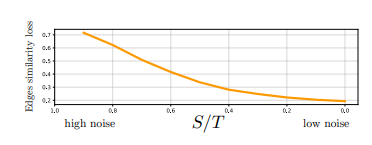 [Speaker Notes: This is the result of the measurement of edge-fidelity. The edge-fidelity is the MSE btw the target edge map and the edges of the synthesized image, and the result is a function of the guidance stop step S. As expected, the quality of edge reconstruction is improved for larger values of S.]
Ablations and Parameter Tuning
Reconstruction Error
Calculate MSE about various t values
The error stabilized when t=0.5T
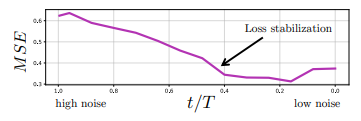 [Speaker Notes: And this is the graph of Reconstruction Error of the Latent Edge Predictor. This measurement is for finding sweet spot of balancing realism and quality. While starting from half of T, the MSE value stabilized at t was smaller than half of original value.]
Application: Saliency Guidance
Saliency map can specify text-to-image diffusion’s saliency in specific areas 
In this case, the predictor trained to directly predict the original saliency
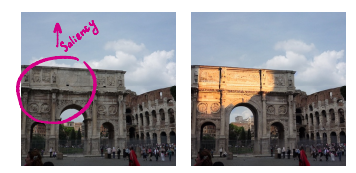 [Speaker Notes: This spatially-guided, text-to image synthesis can be used at various ways. One example is saliency guidance. This model is able to use to detect the most attention grabbing regions within an image.

For example, if the user selects particular position of original image and set the saliency high, then the sketch-guided text-to image model makes the highlight for that point.]
Application: Saliency Guidance
The model fills the mask by using foreground subjects based on the semantic hints provided in the non-masked regions
In this case, the image filled with another bird’s image
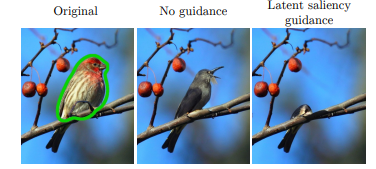 [Speaker Notes: This is another way of applying saliency guidance. The following picture of bird shows the difference of applying saliency guidance. In this case, saliency guidance enables to referencing background data. In ordinary way, the framework draws the new bird on the mask’s point.]
Application: Saliency Guidance
If low saliency value is given to the guiding map, the model fills the mask with background values
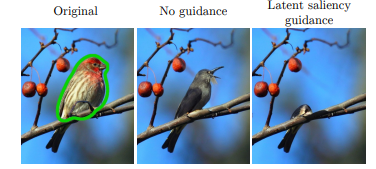 [Speaker Notes: But if we apply low saliency, the system can erase bird and fill the blank with background image’s data.]
Quiz
What is the model which introduced unprecedented quality of conditional and unconditional image synthesis?
 eDiffi
 Make-a-Scene
 ILVR
 SDEdit
DDPM
Which model has the highest risk of ignoring input hand-drawn sketch’s shape?
Reference
[1] Sketch-Guided Text-to-Image Diffusion Models by Andrey Voynov, Kfir Aberman, Daniel Cohen-Or
[2] ImageNet: Where have we been? Where are we going? by LIFEI – FEI & JIA DING
[3] Sdedit: Image synthesis and editing with stochastic differential equations
[4] Image-to-image translation with conditional adversarial networks
[5]